Thứ 3 ngày 2 tháng 11 năm 2021Tiếng Việt:
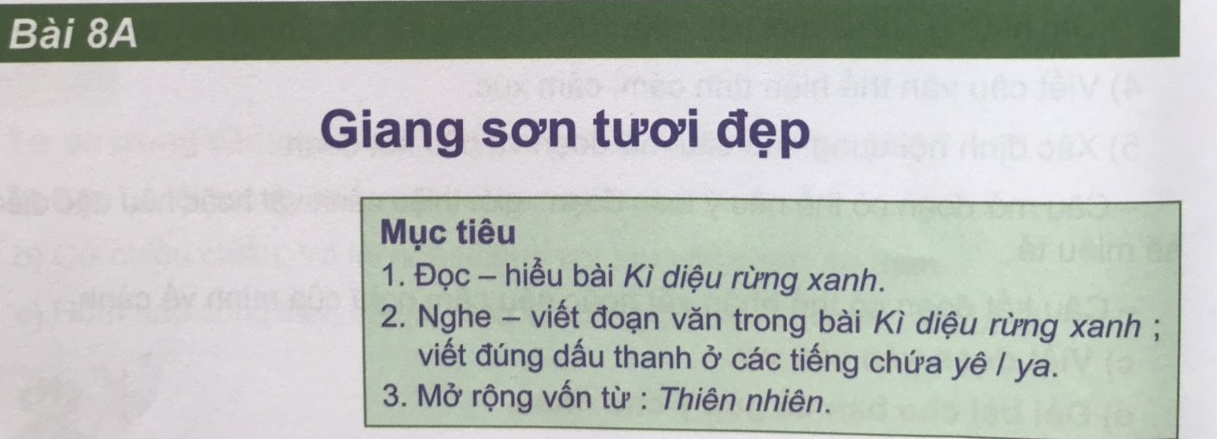 Chính tả: Nghe – viếtBài viết: Kì diệu rừng xanh
Chính tả: Nghe – viếtBài viết: Kì diệu rừng xanh
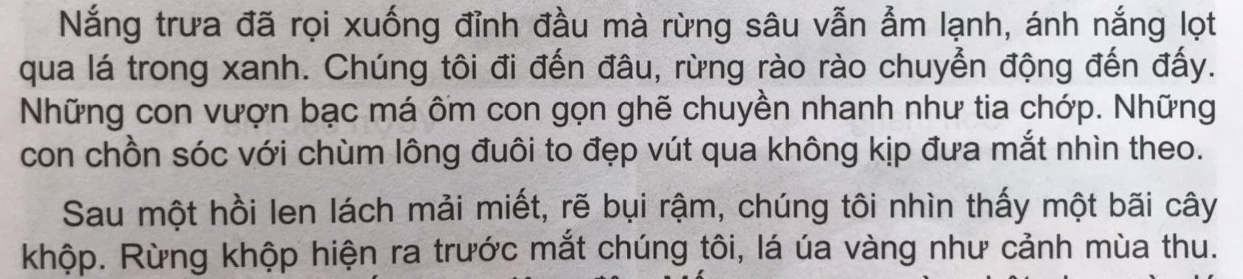 Nguyễn Phan Hách
Đọc đoạn viết và tìm từ khó viết
Chính tả: Nghe – viếtBài viết: Kì diệu rừng xanh
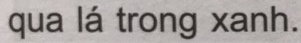 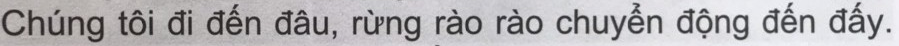 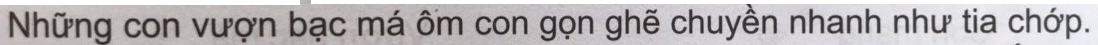 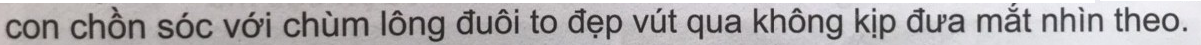 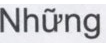 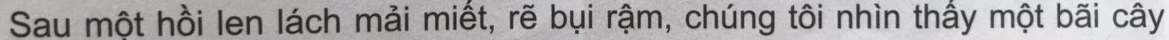 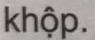 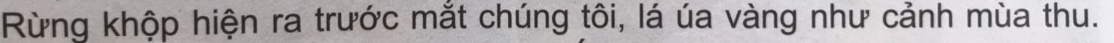 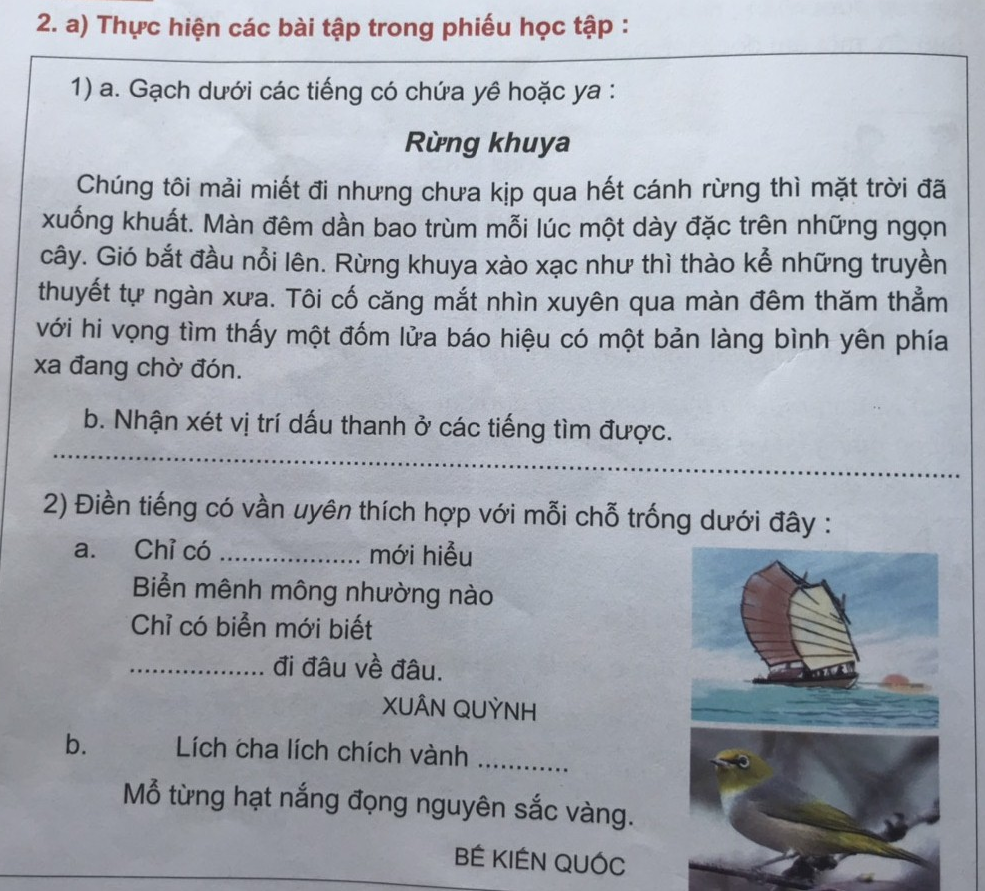 Tiếng chứa ya không ghi dấu thanh. Tiếng chứa yê ghi dấu thanh trên chữ ê
thuyền
Thuyền
khuyên
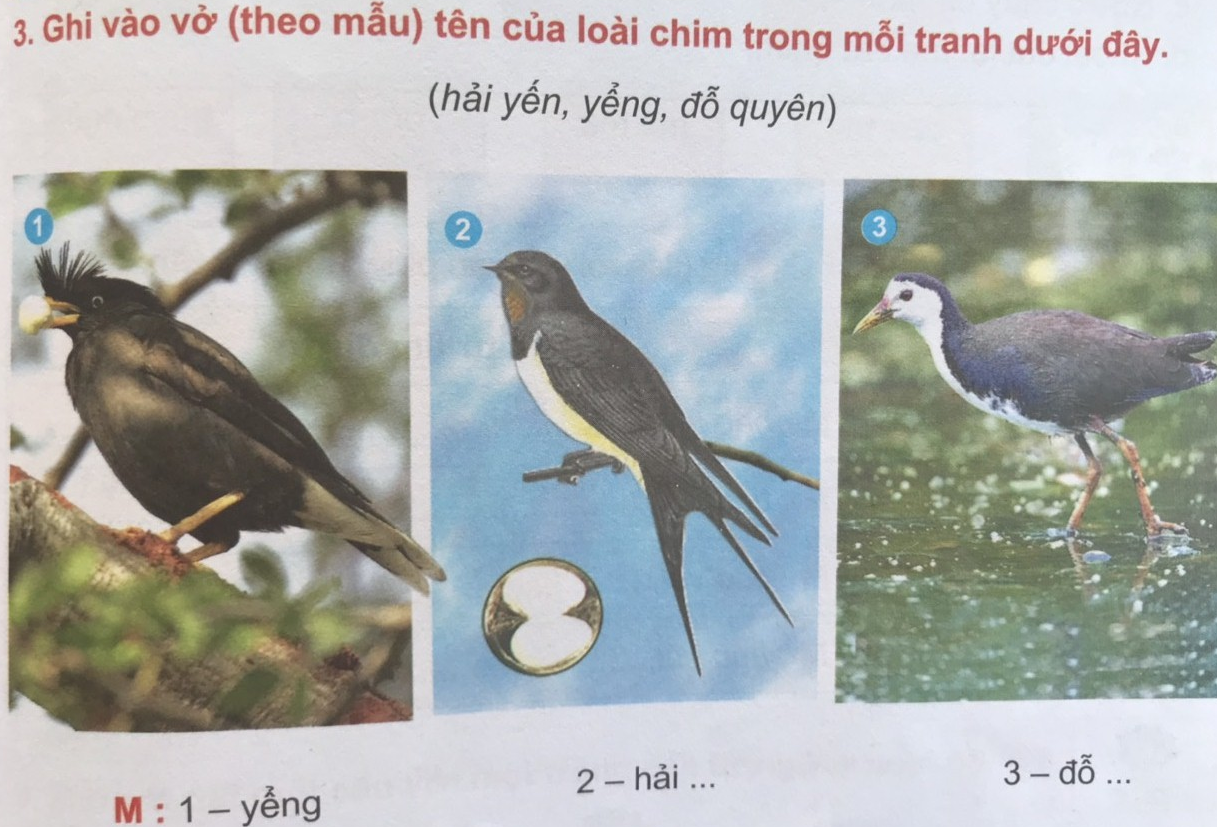 yến
quyên